Jumpstart #G-2
Look through your entire notebook for the whole year. What topic was the hardest for you?
Look through your entire notebook for the whole year. What topic was the easiest for you?
Flip through your  notebook and list page #s that you need to do/finish/add to before your final notebook check (you wont be marked down on this jumpstart if you have a lot of pages to fix...I just want you to see what needs to get done.)
Brainstorming review topics
22 topics from 2nd semester
 You can use your notebook to help you!
 Prizes for group that gets closest to my list!
Page 240		   page 241
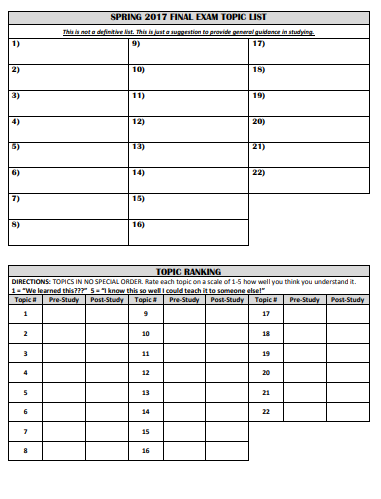 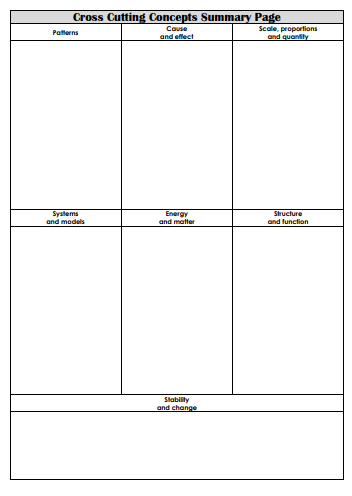 Molar conversions 
 Stoichiometry
 Thermochemistry basics
 Q=mCT
 Q=mL
 Heating curves
 Reaction diagrams
 Rate affecting factors
 Rate expressions
 Rate Calculations
 Equilibrium basics
 Le Chatelier’s Principle
Lewis Structures
Polarity
Properties due to IMFs
Types of IMFs
Bulk Solids
Ranking IMFs
Balancing Equations
Phases and Changes
Types of Reactions
Predicting products
Topic Rankings
Recommended Order to Study Things
Review Jumpstarts!Grab a handout from Table #8 – when the bell rings I will put up a question to work on
Getting ready for the final!
REVIEW JUMPSTART #1
List the scientists we talked about that had major advancements in atomic theory
What did Rutherford’s Gold Foil Experiment discover?
REVIEW JUMPSTART #2
What is 4390000 in scientific notation?
Convert 39cm into Dm
REVIEW JUMPSTART #3
How many protons, neutrons, and electrons does Sodium have?
How many protons, neutrons, and electrons does Cobalt-60 have?
How many protons, neutrons, and electrons does O2- have?
REVIEW JUMPSTART #4
What is the molar mass of Ca(OH)2?
Which element has a molar mass of 19?
REVIEW JUMPSTART #5
What is an electron orbital?
What are the main types of orbitals? Give names, how many of each orbital are in a “set” and sketch the first two shapes
How many electrons are allowed in each orbital?
How many electrons are allowed in each orbital “set?”
REVIEW JUMPSTART #6
What is the electron configuration for Bromine?
Which element is 1s22s22p63s23p2
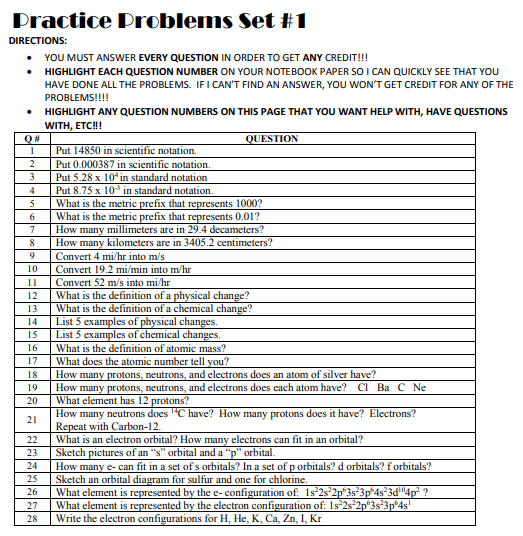 Glue paper to p. 243show all work and give all answers on p. 242
Chunk #1 Answer Key
burning, rotting, digesting, cooking
 protons + neutrons
 # of protons
 47p, 61n, 47e
1.485 x 104
 3.87 x 10-4
 52800
 0.00875
 K – kilo
 c – centi
 294000
 0.034052
 1.79 m/sec
 1853568 m/hr
116.3 mi/hr
 no change to the components – same molecules when done
 change to the components – new molecules when done 
 melting, bending, freezing, crushing, cutting
Chunk #1 Answer Key
17, 18, 17 56, 81, 566, 6, 6, 10, 10, 10
 Mg
 8, 6, 6 6, 6, 6, 
 an area an e is most likely to be found, a probability cloud, only 2 e
s orbital is sphere shaped, p orbital is shaped like a petal or a peanut
 2, 6, 10, 14
 
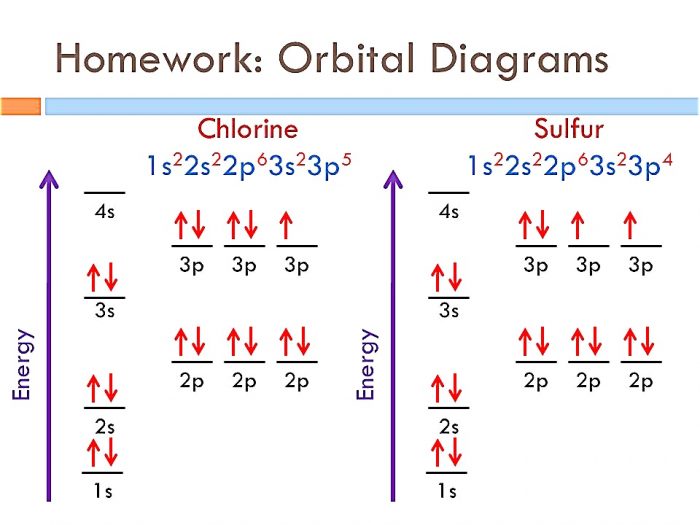 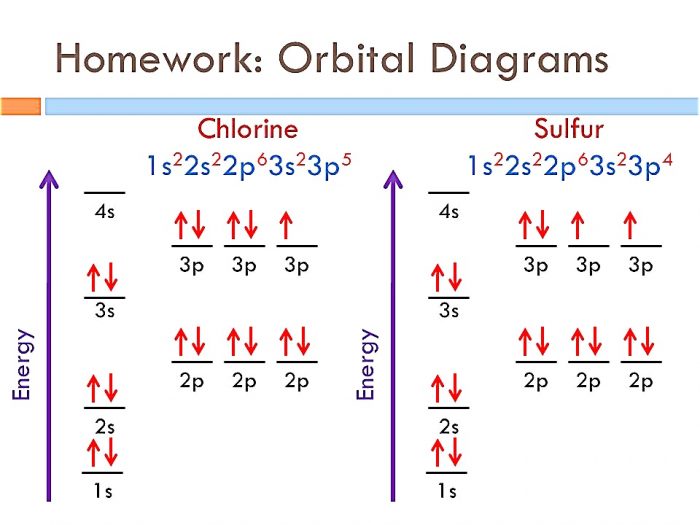 Chunk #1 Answer Key
Ge
 K
 1s1 1s2 1s2 2s2 2p6 3s2 3p6 4s1  1s2 2s2 2p6 3s2 3p6 4s2 1s2 2s2 2p6 3s2 3p6 4s2 3d10 1s2 2s2 2p6 3s2 3p6 4s2 3d10 4p6 5s2 4d10 5p5  1s2 2s2 2p6 3s2 3p6 4s2 3d10 4p6
Chunk #2 Answer Key
USE YOUR GREEN PEN!
Answer Keys are class copies – hand it back to me when done.
Representative questions
Due at the end of the period!
Absent yesterday?????
TURN IN YOUR NOTEBOOK TO MY DESK!!!!!!!!!!!!!!!!!!!!!!!!
 put your self grading sheet between p.124 and p.125 sticking out the top like a bookmark
Chunk #3 Answer Key
USE YOUR GREEN PEN!
Answer Keys are class copies – hand it back to me when done.
Pictionary
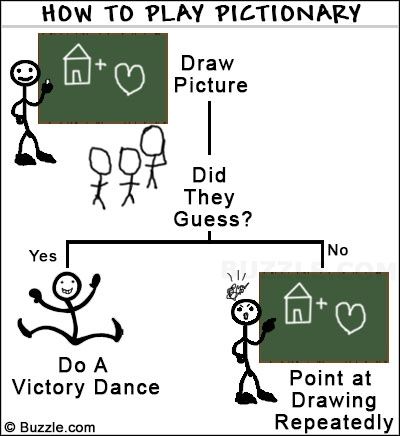 Due at the end of the period
REVIEW JUMPSTART #7
Describe what is happening during atomic absorption and emission
Draw a picture of absorption and a picture of emission. Label which is which!
REVIEW JUMPSTART #8
What are the three main types of radioactive particles – give names, symbols and numbers
Thorium-232 undergoes beta decay. Write the nuclear equation and predict the products of the reaction.
REVIEW JUMPSTART #9
What is the equation for half life?
If you started with 35 grams of a radioactive substance, and 6 half lives go by, how many grams are left?
REVIEW JUMPSTART #10
How many valence electrons does nitrogen have?
What class of element is Chlorine?
What kind of metal is calcium? (group name)
REVIEW JUMPSTART #11
Name K2O
What is the formula for Calcium Sulfate?
Name C2H6
What is the formula for Trinitrogen Heptaoxide?
REVIEW JUMPSTART #12
Draw the Lewis structure for CH4
Draw the Lewis structure for N2
Draw the Lewis structure for BF3